“ PENATAAN DAN PENGELOLAAN TENAGA NON ASNDI LINGKUNGAN PEMERINTAH KOTA TARAKAN “
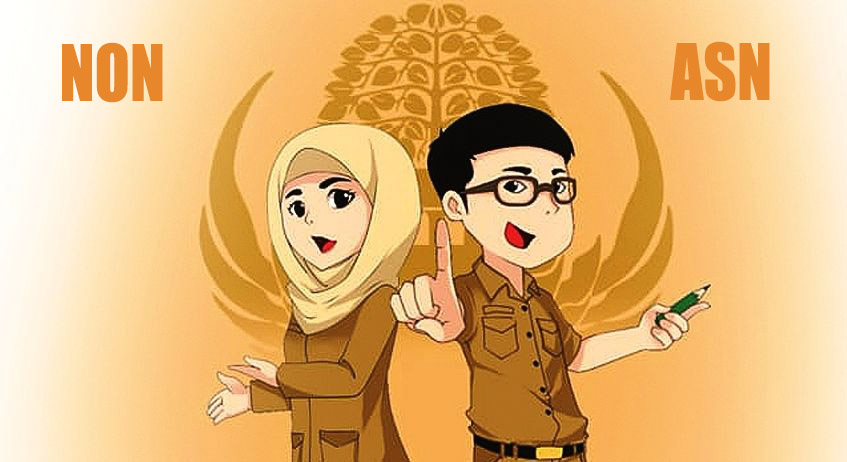 TARAKAN,  3 DESEMBER 2024
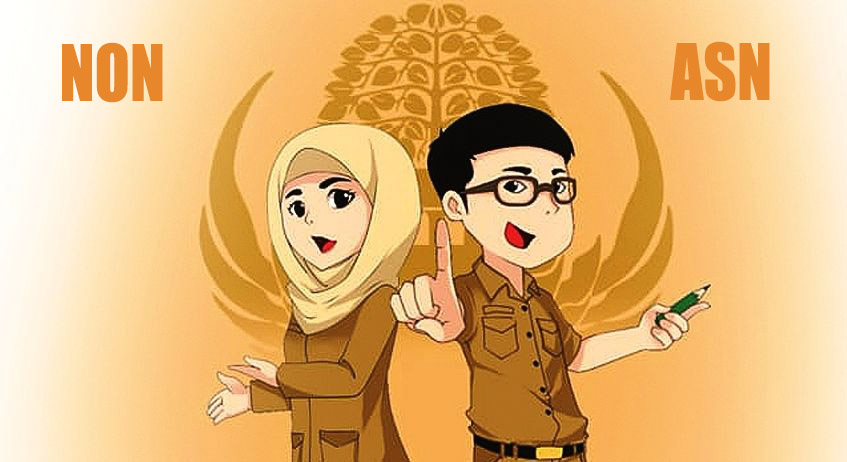 Tenaga Non ASN :
Tenaga Kerja yang direkrut dan diangkat untuk membantu ASN dalam mendukung pelaksanaan tugas pemerintahan, pembangunan dan pelayanan publik yang diikat melalui Dokumen Kontrak Perjanjian Kerja Waktu Tertentu (PKWT)
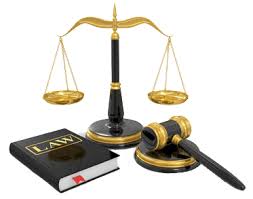 Dasar Pengangkatan Non ASN :
Dokumen Kontrak Perjanjian Kerja Waktu Tertentu (PKWT)
SK Kepala Perangkat Daerah
Surat Perintah Kerja
DASAR HUKUM  PELAKSANAAN PENDATAAN NON ASN :
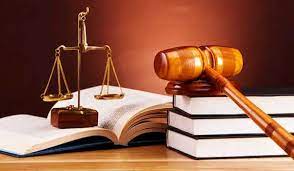 Peraturan Pemerintah Nomor 49 Tahun 2018 tentang Manajemen Pegawai Pemerintah dengan Perjanjian Kerja
Surat Menteri PANRB nomor B/185/M.SM.02.03/2022 tanggal 31 Mei 2022 tentang Status Kepegawaian di Lingkungan Instansi Pemerintah Pusat dan Pemerintah Daerah
Surat Menteri PANRB nomor B/1511/M.SM.01.00/2022 tanggal 22 Juli 2022 tentang Pendataan Tenaga Non ASN di Lingkungan Instansi Pemerintah
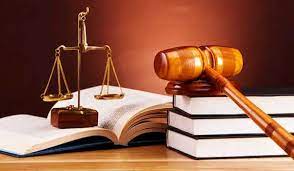 LANJUTAN …………..
Surat Menpan RB Nomor  B/1917/M.SM.01.00/2022  tanggal 29 September 2022 Hal Tindak lanjut pendataan Non ASN di Lingkungan Instansi Pemerintah
Surat Kemenpan RB Nomor B/1971/SM.01.00/2022 tanggal 7 Oktober 2022 Hal Nomenklatur jabatan di dalam pendataan Non ASN
Surat Badan Kepegawaian Negara Nomor 33302/B-SI.01.01/SD/K/2022 tanggal 7 Oktober 2022 Hal Jabatan yang tidak sesuai dengan ketentuan pendataan tenaga Non ASN di Lingkungan Instansi Pemerintah
Kategori Tenaga Non ASN 2022 yang tidak masuk dalam pendataan antara lain :
Badan Layanan Umum / BLUD
Petugas Kebersihan, Pengemudi, Satuan Pengamanan dan bentuk jabatan lainnya yang dibayarkan dengan mekanisme Outsourcing (Alih daya)
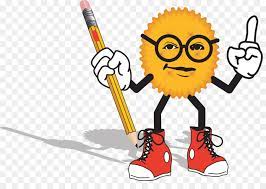 PP NOMOR 49 Pegawai SK/Kontrak Kerja diatas 31 Desember 2021 dan/atau tidak memiliki masa kerja minimal 1 tahun dengan mekanisme pembayaran APBN/APBD
HASIL PENDATAAN NON ASN  PEMERINTAH KOTA TARAKAN DALAM APLIKASI BKN PER 21 OKTOBER 2022
Yang memenuhi syarat pendataan  (1174 orang ):
         -   THK-2   ( 2 Orang)
         -   Non ASN sesuai syarat jabatan  (1172 orang)
JMH TENAGA NON ASN TAHUN 2022
2917  ORANG
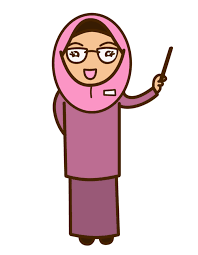 Yang tidak memenuhi syarat pendataan  1743 orang terdiri :
  - 131 Orang baru bekerja di tahun 2022
  - 272 Orang TMT belum 1 Tahun Per 31 Des 2021
  - 92 Orang melebihi Usia 56 Tahun
  - 212 Orang tidak memiliki Ijazah/Pendidikan
  - 270 Orang Biaya BLUD
  - 3 Orang tidak memiliki SK
  - 51  orang berhenti
  - 12 Orang mutasi /pindah
  - 700 orang jabatan Caraka,Security,CS,Supir
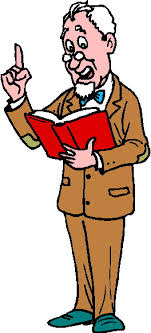 DATA NON ASN  BERDASARKAN  PENDIDIKAN 
 (VALIDASI NON ASN YANG MEMENUHI SYARAT PENDATAAN)
RINCIAN REALISASI HASIL PENDATAAN  YANG SUDAH LULUS/DIANGKAT 
 MENJADI PPPK TAHUN 2022
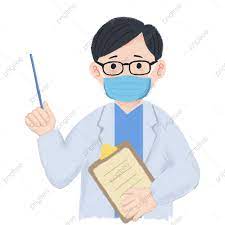 Lulus PPPK Tenaga Guru Thn 2022  
( 56 orang) 

Ket : Meninggal 1 orang
TENAGA NON ASN
YG MEMENUHI SYARAT PENDATAAN 
1.174 ORANG
Lulus PPPK Tenaga Kesehatan Thn 2022
(6 orang)
( Ket :4 orang tdk terisi formasi)
JUMLAH TENAGA NON ASN YANG BELUM TERANGKAT /LULUS PPPK TAHUN 2023 (DARI HASIL PENDATAAN YG MEMENUHI SYARAT)
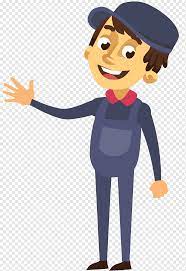 Guru : 429 orang
(Dari 485 orang Database BKN)
SISA TENAGA NON ASN YANG BELUM TERANGKAT MENJADI PPPK TAHUN 2023
1112 orang (dari jmh 1.174 yg terdata)
Tenaga Admin/Teknis Lainnya : 621 Orang (Dari 621 org Database BKN)
Kesehatan : 62 Orang
(Dari 68 orang Database BKN)
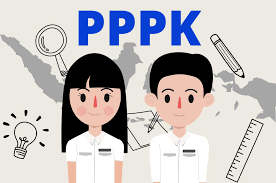 RENCANA PENGADAAN PPPK TAHUN 2023
(Diusulkan dari tenaga non ASN Database)
Tenaga Pendidik/Guru         :   671    Formasi
          Tenaga Kesehatan                :     92    Formasi   (+)
              Jumlah                                       :    763   Formasi
JUMLAH TENAGA NON ASN YANG BELUM TERANGKAT /LULUS PPPK TAHUN 2024 (DARI HASIL PENDATAAN YG MEMENUHI SYARAT)
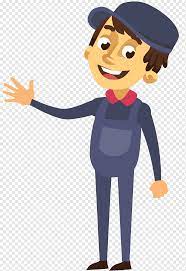 Guru : 1 orang
(Dari 485 orang Database BKN)
SISA TENAGA NON ASN YANG BELUM TERANGKAT MENJADI PPPK TAHUN 2024
559 orang (dari jmh 1.174 yg terdata)
Tenaga Admin/Teknis Lainnya : 549 Orang
(Dari 621 org Database BKN)
Kesehatan : 9 Orang
(Dari 68 orang Database BKN)
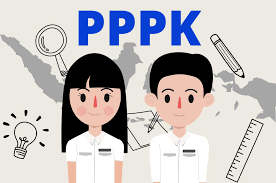 RENCANA PENGADAAN PPPK TAHUN 2024
(Diusulkan dari tenaga non ASN Database)
Tenaga Pendidik/Guru	:	100	Formasi           
Tenaga Kesehatan		:	   11	Formasi
Tenaga Teknis			:	580	Formasi  (+)
Jumlah					:	691	Formasi
of 2
STATUS DAN KEDUDUKAN EKS THK-2 DAN TENAGA NON ASN
(BERDASARKAN  SURAT MENPAN RB RI  TGL 25 JULI 2023)
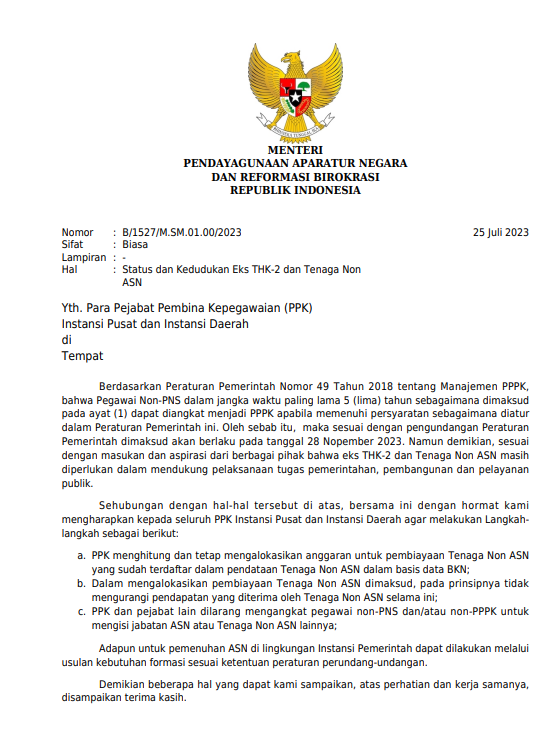 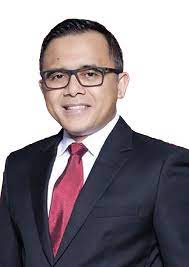 ARAHAN DAN JAWABAN MENPAN RB KEPADA PEJABAT PEMBINA KEPEGAWAIAN (PPK) TENTANG STATUS DAN KEDUDUKAN EKS THK-2 DAN TENAGA NON ASN
1. Pejabat Pembina Kepegawaian (PPK) menghitung dan
       tetap mengalokasikan anggaran untuk pembiayaan
       tenaga non ASN yang sudah terdaftar dalam pendata-
       an  tenaga Non ASN dalam basis data BKN
  2. Dalam mengalokasikan pembiayaan (gaji) tenaga Non
       ASN dimaksud pada prinsipnya tidak  mengurangi
       pendapatan yang diterima oleh tenaga Non ASN 
       selama ini
.3.  Pejabat Pembina Kepegawaian (PPK)/Walikota dan
       pejabat lain dilarang mengangkat pegawai Non-PNS
       dan /atau non –PPPK untuk  mengisi jabatan ASN atau
       tenaga non ASN lainnya
 4.  Untuk pemenuhan ASN di lingkungan Instansi
       Pemerintah dapat dilakukan usulan kebutuhan formasi
       sesuai ketentuan peraturan perundang-undangan
Surat dari Menpan RB RI  tgl 25 Juli 2023 Nomor : B/1527/M.SM.01.00/2023 Hal Status dan Kedudukan Eks THK-2 dan Tenaga Non ASN
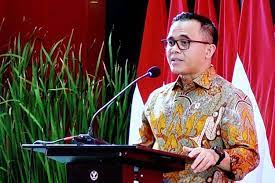 KETENTUAN PELAMAR PPPK TAHAP – II  TAHUN 2024
1. 	Memiliki Ijazah minimal SD Sederajat
2. 	Berusia minimal 20 Tahun dan Maksimal 56 Tahun
3. 	Telah bekerja pada Instansi Pemerintah Kota Tarakan sekurang-kurangnya 2 tahun secara terus menerus
4. Pembayaran Gaji/Honor bersumber pada APBD/APBN dan bukan dari Kegiatan
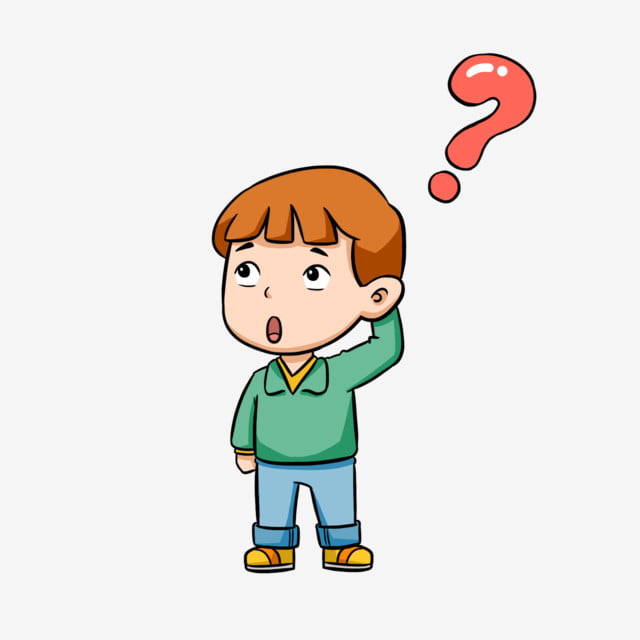 TENAGA NON ASN KATEGORI I DAN II
Tahun Anggaran 2024
Per November 2024
Jumlah Non ASN dikelola BKPSDM :      231 orang
           ( 23 Perangkat Daerah)
Jumlah Non ASN diluar BKPSDM       :   842 orang
            (7 perangkat daerah + RSUKT) terdiri dari :
        	a. Satpol PP dan PMK              : 11 orang
        	b. DLH                                             : 252 orang
        	c. Dinkes                                         : 85 orang
       	d. Disdik                                          : 441 orang
        	e. BPBD                                           : 3 orang
        	f. DPUPR                                         : 14 orang
         	g. DPRKPP                                     : 12 orang
         	h. RSUKT                                        : 24 orang
3.     	Jumlah Sisa Non ASN Database di BKN      : 559 orang
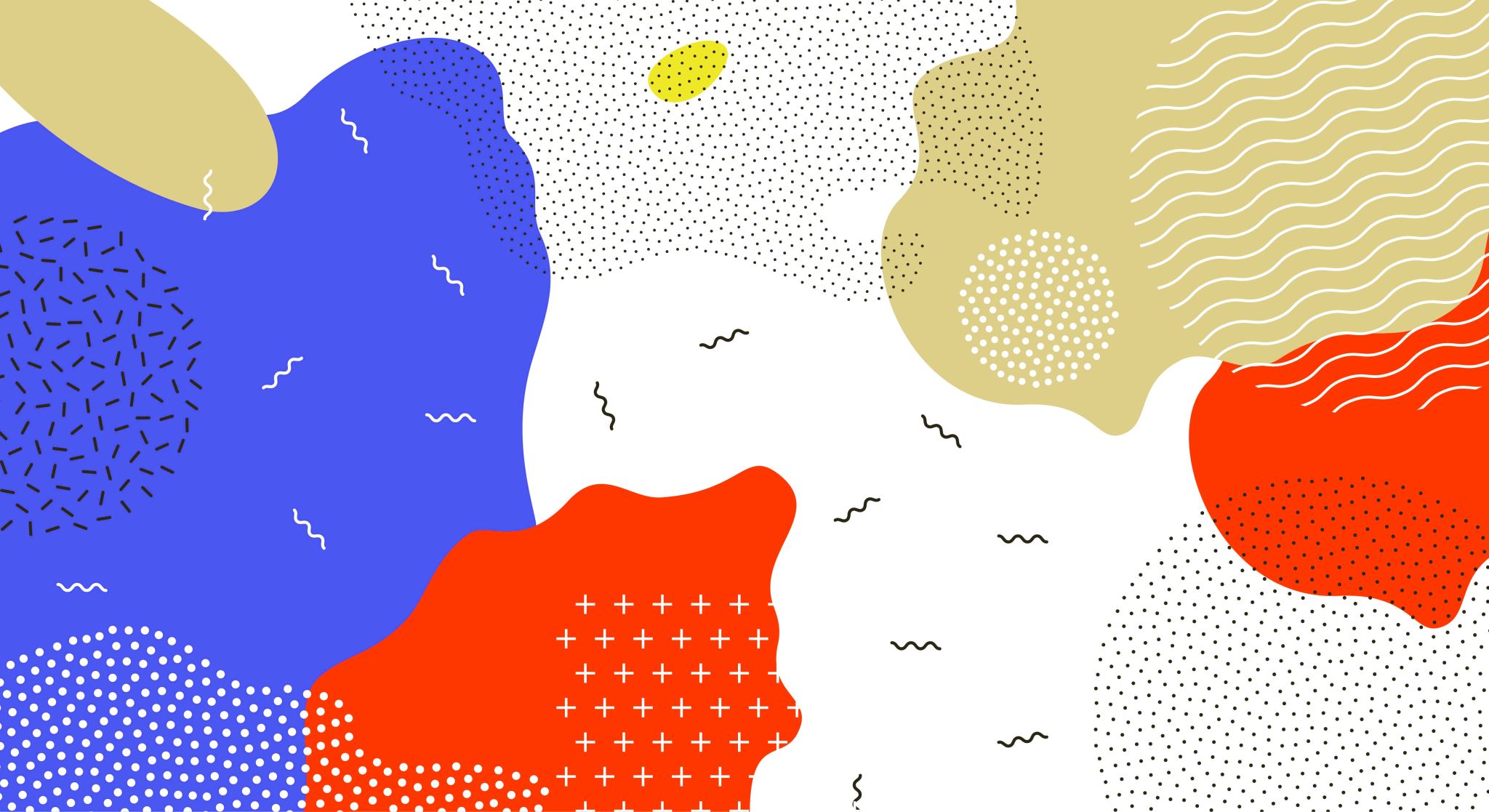 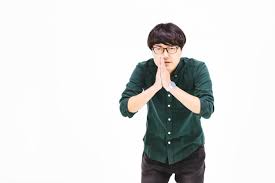 TERIMA KASIH